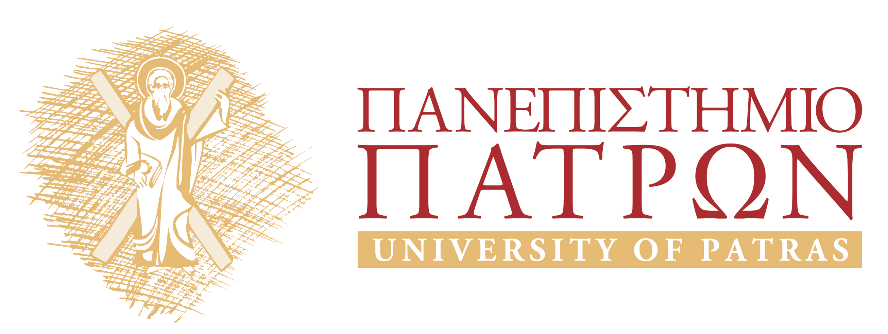 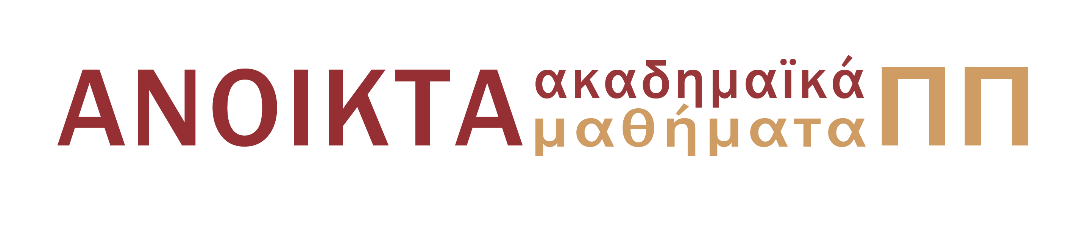 Ηλεκτρομαγνητικά πεδία ΙΙ
Ενότητα #: Ηλεκτρομαγνητισμός
----κενή γραμμή----
Σταύρος Κουλουρίδης
Σχολή Πολυτεχνική
Τμήμα Ηλεκτρολόγων Μηχανικών
Σκοποί  ενότητας
Εκμάθηση εφαρμοσμένου κλασσικού ηλεκτρομαγνητισμού μέσου προπτυχιακού επιπέδου με σκοπό την απώτερη εφαρμογή σε προχωρημένα θέματα ΗΜ που εξετάζονται σε μαθήματα επιλογής (ΗΜ κύματα, οπτική, γραμμές μεταφοράς, κυματοδηγούς, ΗΜ αντηχεία, κεραίες, φωτονικούς κρυστάλλους, μεταϋλικά)
Εκμάθηση ενός ορθολογικού-επιστημονικού τρόπου σκέψης μέσω της σταδιακής (επαγωγικής) εξαγωγής εξισώσεων Maxwell
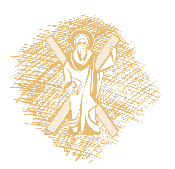 Περιεχόμενα ενότητας
Μαγνητοστατική
Εισαγωγή
Μαγνητικές δυνάμεις σε αγωγούς
Νόμος Biot-Savart
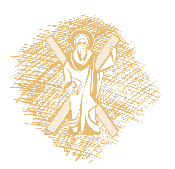 Εξισώσεις Maxwell (Ολοκληρωτική μορφή)
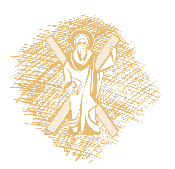 Εξισώσεις Maxwell (Διαφορική μορφή)
Νόμος Faraday
Νόμος Ampère-Maxwell
Νόμος Gauss ΗΠ
Νόμος Gauss ΜΠ
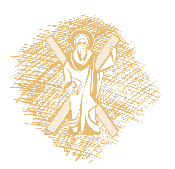 Επιπλέον:
Πυκνότητα ενέργειας ηλεκτρικού πεδίου: 

Πυκνότητα ενέργειας μαγνητικού πεδίου: 



Καταστατικές εξισώσεις: 




Δύναμη Lorentz:
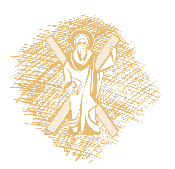 Μαγνητοστατική – Ηλεκτροστατική
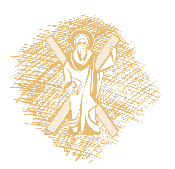 Μαγνητική Δύναμη
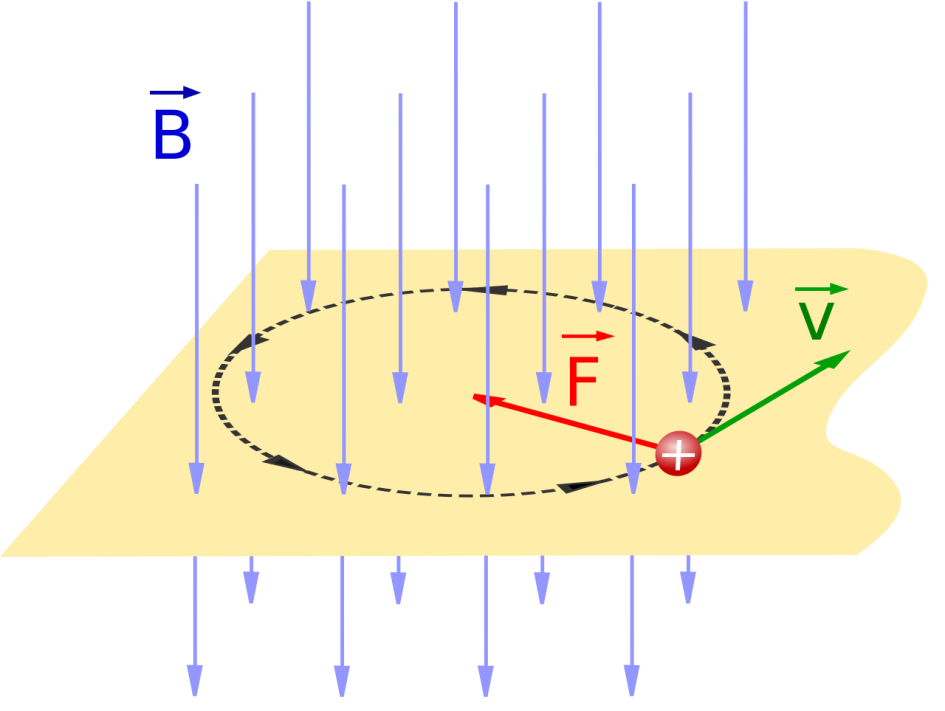 Πηγή: [commons.wikimedia.org]
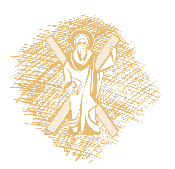 Δύναμη Lorentz
Δύναμη ανά μονάδα όγκου:
 Συνολική δύναμη:
Επειδή: 

Μαγνητική δύναμη ανά μονάδα όγκου: 
 Συνολική μαγνητική δύναμη:

Μαγνητική δύναμη σε ρευματοφόρο αγωγό που βρίσκεται σε μαγνητικό πεδίο (δεν είναι το ρεύμα το αίτιο του μαγνητικού πεδίου):
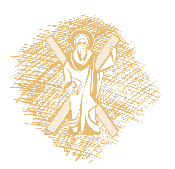 Δύναμη Laplace
Καθορίζει τη στοιχειώδη δύναμη που ασκείται σε ρευματοφόρο αγωγό που βρίσκεται μέσα σε μαγνητικό πεδίο Β
Η φορά της δύναμης καθορίζεται από τον κανόνα του δεξιόστροφου κοχλία
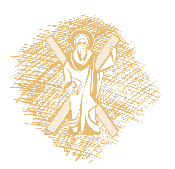 Ροπή (Λόγω Μαγνητικής Δύναμης)
Ορίζει τη ροπή στον αγωγό λόγω δράσης δύναμης ως προς σταθερό σημείο 
Προσοχή η ροπή είναι διάνυσμα.
Η φορά και διεύθυνση του διανύσματος ροπής από κανόνα δεξιόστροφου κοχλία
Η «τάση περιστροφής» καθορίζεται από τη δύναμη και σχηματίζει επίπεδο κάθετο στο διάνυσμα της ροπής
Όταν υπολογίζεται η ροπή συνήθως πρώτα υπολογίζεται το διαφορικό της ροπής από το διαφορικό της δύναμης και ύστερα πραγματοποιείται ολοκλήρωση
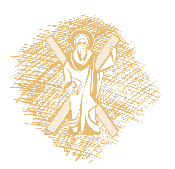 Ενδεικτικά: Ροπή δύναμης ως προς άξονα
Η ροπή έχει τη διεύθυνση του άξονα περιστροφής  και η φορά της δίνεται από τον κανόνα του δεξιού χεριού
Για να προσδιορίσουμε τη φορά της ροπής κλείνουμε τα δάχτυλα του δεξιού χεριού και τα τοποθετούμε έτσι ώστε να δείχνουν τη φορά κατά την οποία τείνει να περιστρέψει το σώμα η δύναμη. Ο αντίχειρας τότε δίνει τη φορά του διανύσματος της ροπής.
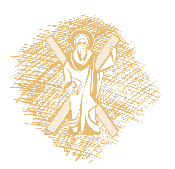 Δυνάμεις και ροπές σε αγώγιμους βρόχους
Συνολική δύναμη που ασκείται σε κλειστό βρόχο που διαρρέεται από ρεύμα όταν εισέρχεται σε ομοιόμορφο μαγνητικό πεδίο είναι μηδέν
Μηδενισμός δύναμης όμως δε συνεπάγεται μηδενισμό Ροπής (δες επόμενη διαφάνεια)
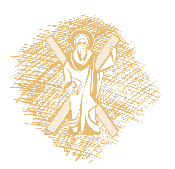 Παράδειγμα υπολογισμού ροπής
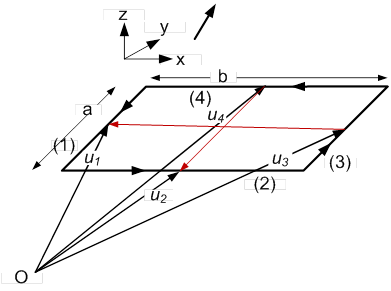 Παρόμοια:
Η ροπή του ζεύγους δυνάμεων:
Ανάλογα:
Οπότε:
Αν:
μπορούμε να γράψουμε:
Μ: Μαγνητική διπολική ροπή
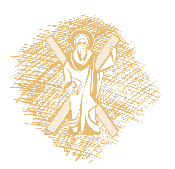 Φαινόμενο Hall
Στα ελεύθερα ηλεκτρόνια ασκείται μαγνητική δύναμη
Η περίσσεια ηλεκτρικού φορτίου δημιουργεί ηλεκτρικό πεδίο (και επίσης ηλεκτρική δύναμη αντίθετης φοράς)
Η ηλεκτρική δύναμη κάποια στιγμή γίνεται το ίδιο ισχυρή όπως και η μαγνητική και το φαινόμενο σταματάει
Εμφανίζεται τάση VH (δυναμικό Hall)
Η γνώση της τάσης οδηγεί στον υπολογισμό του πεδίου
ΤΑΣΗ Hall
Αν Ν ο αριθμός ελεύθερων ηλεκτρονίων ανά μονάδα όγκου και S η διατομή της πλάκας κάθετη στο ρεύμα
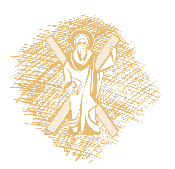 Νόμος Biot-Savart
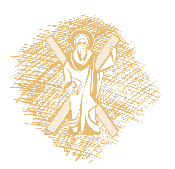 Λίγα λόγια…
Αποτελεί το βασικό νόμο της μαγνητοστατικής
Προσδιορίζει το μαγνητικό πεδίο από οποιαδήποτε κατανομή ρευμάτων
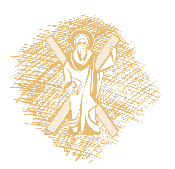 Αντιστοιχίες με ΗΠ
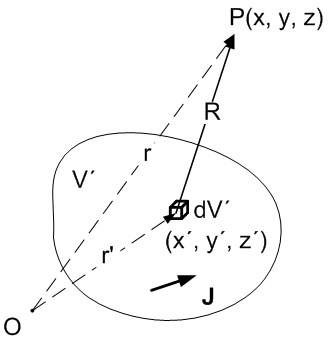 Ένταση ηλεκτρικού πεδίου αντίστοιχη της μαγνητικής επαγωγής 
Διηλεκτρική μετατόπιση αντίστοιχη της έντασης μαγνητικού πεδίου
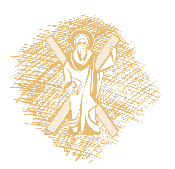 Nόμος Biot-Savart για τις ρευματικες κατανομές
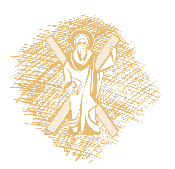 Στοιχειώδης νόμος Biot-Savart
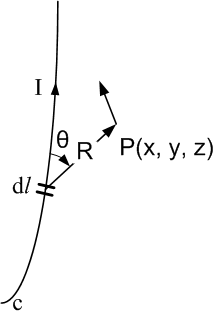 και προφανώς
ή (από ορισμό εξ. γιν.)
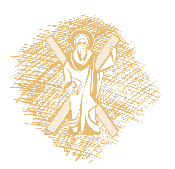 Παράδειγμα: ΜΠ ευθύγραμμου αγωγού πεπερασμένου μήκους
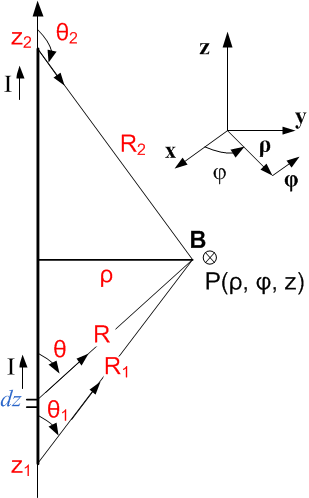 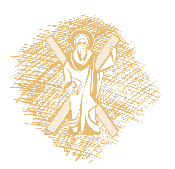 Δύναμη μεταξύ παραλλήλων αγωγών (απείρου μήκους)
Πεδίο του αγωγού (2) στα σημεία του (1)
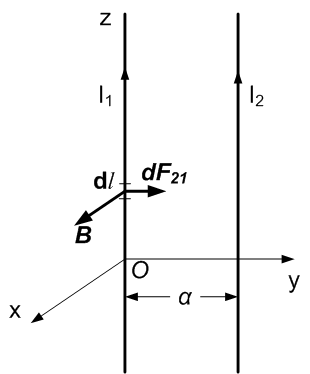 Τότε:
Και για ένα μήκος l του αγωγού:
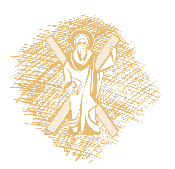 Παράδειγμα. Πεδίο αγώγιμης λωρίδας
Πεδίο απείρου μήκους στοιχειώδους πάχους λωρίδας:
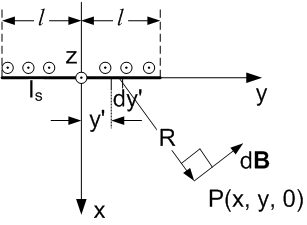 είναι:
οπότε:
και τελικά:
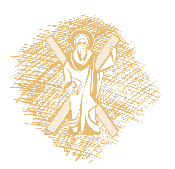 Επέκταση σε άπειρη επιφάνεια
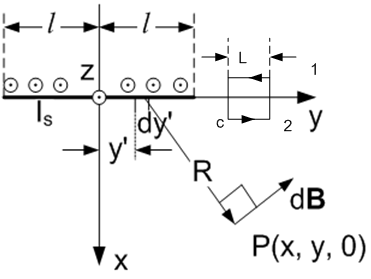 για
προκύπτει
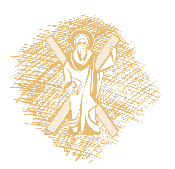 Παράδειγμα. Πεδίο στον άξονα κυκλικού βρόχου
Παραμένει μόνο η dBz ενώ
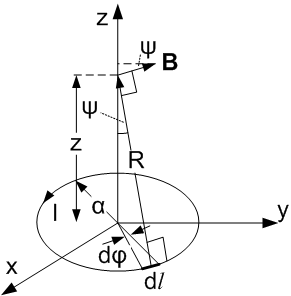 δηλαδή:
ή:
και τελικά:
ή (για z=0)
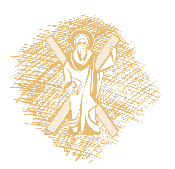 Παράδειγμα. Πεδίο στο εσωτερικό σωληνοειδούς
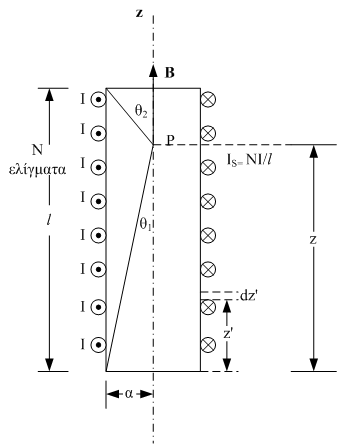 Είναι:
και:
προκύπτει:
ή
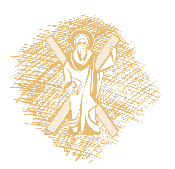 Παράδειγμα. Πεδίο στο εσωτερικό σωληνοειδούς
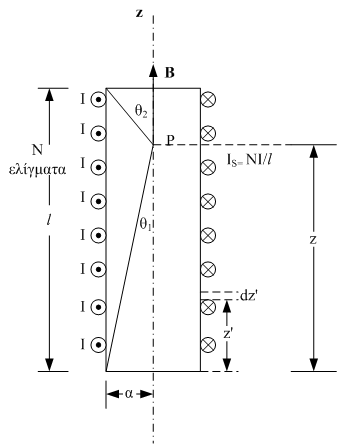 για z=l/2 (κέντρο)
για z=l ή z=0
και
aν επίσης l>>a
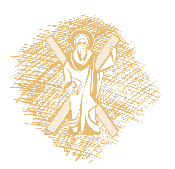 Τέλος Ενότητας
Χρηματοδότηση
Το παρόν εκπαιδευτικό υλικό έχει αναπτυχθεί στo πλαίσιo του εκπαιδευτικού έργου του διδάσκοντα.
Το έργο «Ανοικτά Ακαδημαϊκά Μαθήματα στο Πανεπιστήμιο Αθηνών» έχει χρηματοδοτήσει μόνο την αναδιαμόρφωση του εκπαιδευτικού υλικού. 
Το έργο υλοποιείται στο πλαίσιο του Επιχειρησιακού Προγράμματος «Εκπαίδευση και Δια Βίου Μάθηση» και συγχρηματοδοτείται από την Ευρωπαϊκή Ένωση (Ευρωπαϊκό Κοινωνικό Ταμείο) και από εθνικούς πόρους.
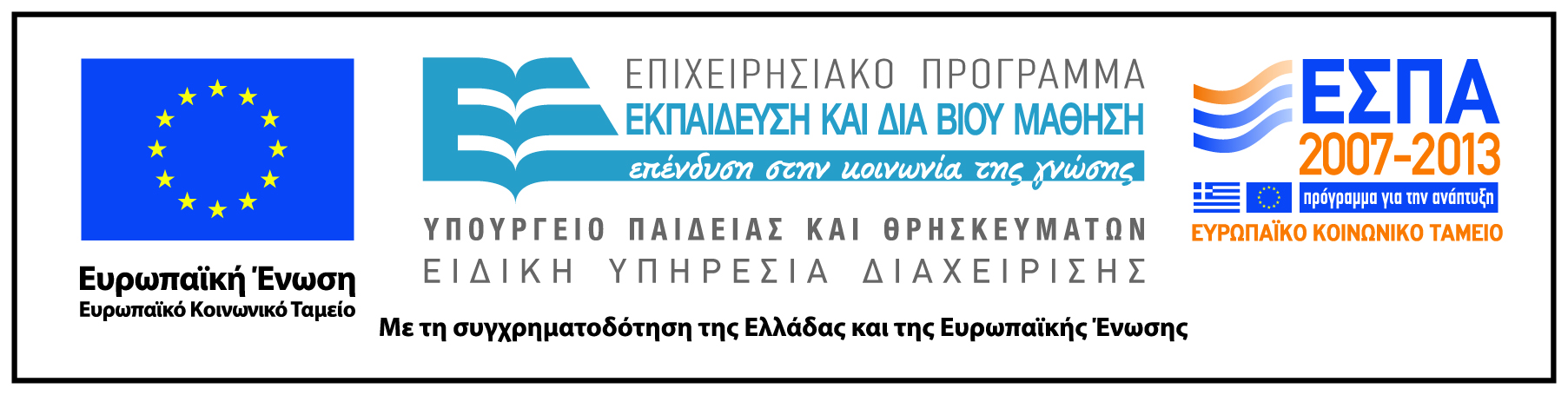 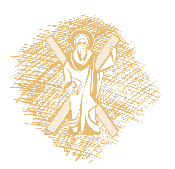 Σημειώματα
Σημείωμα Ιστορικού Εκδόσεων Έργου
Το παρόν έργο αποτελεί την έκδοση Χ.ΥΖ.  
Έχουν προηγηθεί οι κάτωθι εκδόσεις:
Έκδοση Χ1.Υ1Ζ1 διαθέσιμη εδώ. (Συνδέστε στο «εδώ» τον υπερσύνδεσμο). 
Έκδοση Χ2.Υ2Ζ2 διαθέσιμη εδώ. (Συνδέστε στο «εδώ» τον υπερσύνδεσμο). 
Έκδοση Χ3.Υ3Ζ3 διαθέσιμη εδώ. (Συνδέστε στο «εδώ» τον υπερσύνδεσμο).
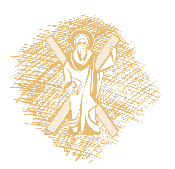 Σημείωμα Αναφοράς
Copyright Εθνικόν και Καποδιστριακόν Πανεπιστήμιον Αθηνών, Όνομα μέλους ή μελών ΔΕΠ 2014. Όνομα μέλους ή μελών ΔΕΠ. «Τίτλος Μαθήματος. Τίτλος ενότητας». Έκδοση: 1.0. Αθήνα 2014. Διαθέσιμο από τη δικτυακή διεύθυνση: σύνδεσμο μαθήματος.
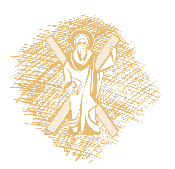 Σημείωμα Αδειοδότησης
Το παρόν υλικό διατίθεται με τους όρους της άδειας χρήσης Creative Commons Αναφορά, Μη Εμπορική Χρήση Παρόμοια Διανομή 4.0 [1] ή μεταγενέστερη, Διεθνής Έκδοση.   Εξαιρούνται τα αυτοτελή έργα τρίτων π.χ. φωτογραφίες, διαγράμματα κ.λ.π.,  τα οποία εμπεριέχονται σε αυτό και τα οποία αναφέρονται μαζί με τους όρους χρήσης τους στο «Σημείωμα Χρήσης Έργων Τρίτων».
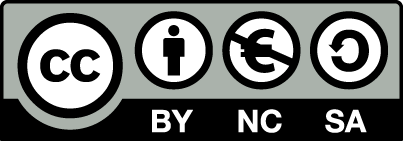 [1] http://creativecommons.org/licenses/by-nc-sa/4.0/ 

Ως Μη Εμπορική ορίζεται η χρήση:
που δεν περιλαμβάνει άμεσο ή έμμεσο οικονομικό όφελος από την χρήση του έργου, για το διανομέα του έργου και αδειοδόχο
που δεν περιλαμβάνει οικονομική συναλλαγή ως προϋπόθεση για τη χρήση ή πρόσβαση στο έργο
που δεν προσπορίζει στο διανομέα του έργου και αδειοδόχο έμμεσο οικονομικό όφελος (π.χ. διαφημίσεις) από την προβολή του έργου σε διαδικτυακό τόπο

Ο δικαιούχος μπορεί να παρέχει στον αδειοδόχο ξεχωριστή άδεια να χρησιμοποιεί το έργο για εμπορική χρήση, εφόσον αυτό του ζητηθεί.
Διατήρηση Σημειωμάτων
Οποιαδήποτε αναπαραγωγή ή διασκευή του υλικού θα πρέπει να συμπεριλαμβάνει:
το Σημείωμα Αναφοράς
το Σημείωμα Αδειοδότησης
τη δήλωση Διατήρησης Σημειωμάτων
το Σημείωμα Χρήσης Έργων Τρίτων (εφόσον υπάρχει)
μαζί με τους συνοδευόμενους υπερσυνδέσμους.
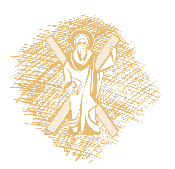 Σημείωμα Χρήσης Έργων Τρίτων (1/2)
Το Έργο αυτό κάνει χρήση των ακόλουθων έργων:
Εικόνες/Σχήματα/Διαγράμματα/Φωτογραφίες
Εικόνα 1: <αναφορά><άδεια με την οποία διατίθεται> <σύνδεσμος><πηγή><κ.τ.λ>
Εικόνα 2: <αναφορά><άδεια με την οποία διατίθεται> <σύνδεσμος><πηγή><κ.τ.λ>
Εικόνα 3: <αναφορά><άδεια με την οποία διατίθεται> <σύνδεσμος><πηγή><κ.τ.λ>
Εικόνα 4: <αναφορά><άδεια με την οποία διατίθεται> <σύνδεσμος><πηγή><κ.τ.λ>
Εικόνα 5: <αναφορά><άδεια με την οποία διατίθεται> <σύνδεσμος><πηγή><κ.τ.λ>
Εικόνα 6: <αναφορά><άδεια με την οποία διατίθεται> <σύνδεσμος><πηγή><κ.τ.λ>
Εικόνα 7: <αναφορά><άδεια με την οποία διατίθεται> <σύνδεσμος>< πηγή><κ.τ.λ>
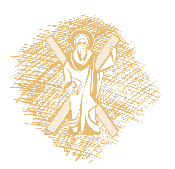 Σημείωμα Χρήσης Έργων Τρίτων (2/2)
Το Έργο αυτό κάνει χρήση των ακόλουθων έργων:
Πίνακες
Πίνακας 1: <αναφορά><άδεια με την οποία διατίθεται> <σύνδεσμος><πηγή><κ.τ.λ>
Πίνακας 2: <αναφορά><άδεια με την οποία διατίθεται> <σύνδεσμος><πηγή><κ.τ.λ>
Πίνακας 3: <αναφορά><άδεια με την οποία διατίθεται> <σύνδεσμος><πηγή><κ.τ.λ>
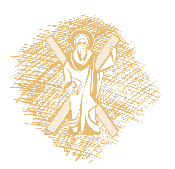